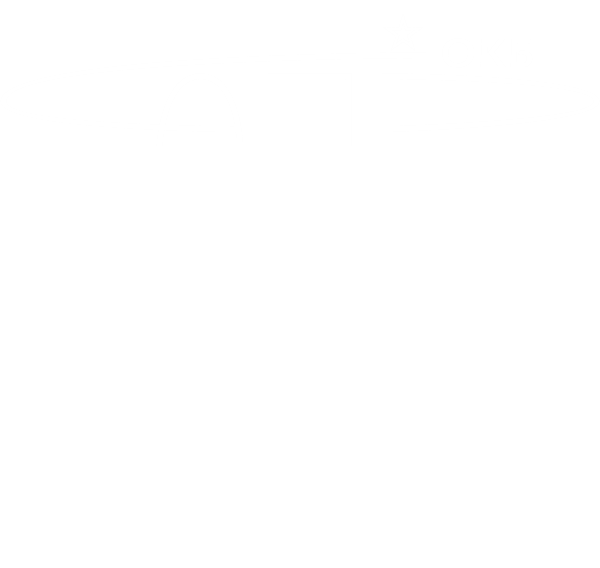 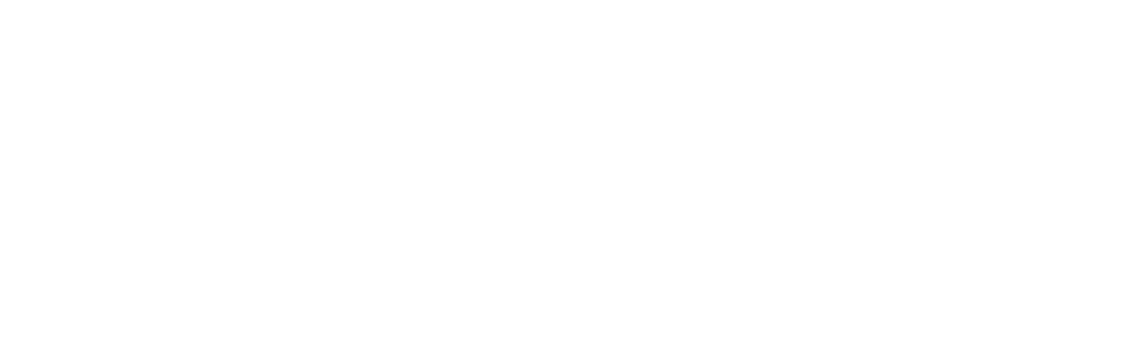 Проф.переподготовка и повышение квалификации по направлению «Информационная безопасность»ОКБ САПР совместно с МФТИ
Необходимость прохождения проф.переподготовки и повышения квалификации по направлению ИБ
Регламентируется следующими нормативным документами:
Федеральным законом от 29.12.2012 N 273-ФЗ (ред. от 04.08.2023) «Об образовании в Российской Федерации» (с изм. и доп., вступ. в силу с 01.09.2023).
Постановлением правительства 16.04.2012 N 313 «Об утверждении положения о лицензировании отдельных видов деятельности, связанных с шифровальными (криптографическими) средствами».
Положением о лицензировании деятельности по ТЗКИ, утвержденным постановлением Правительства РФ от 3 февраля 2012 г. N 79 (с изменениями, внесенными постановлением Правительства РФ от 15 июня 2016 г. N 541).
Постановлением правительства Правительства Российской Федерации от 15.07.2022 №1272 «Об утверждении типового положения о заместителе руководителя органа (организации), ответственного за обеспечение информационной безопасности в органе (организации), и типового положения о структурном подразделении в органе (организации), обеспечивающим информационную безопасность органа (организации)».
Вне зависимости от того, каким документом или иной жизненной задачей мотивировано Ваше решение пройти обучение, выбор учебного центра ОКБ САПР целесообразен. В этой презентации –  о том, почему.
2
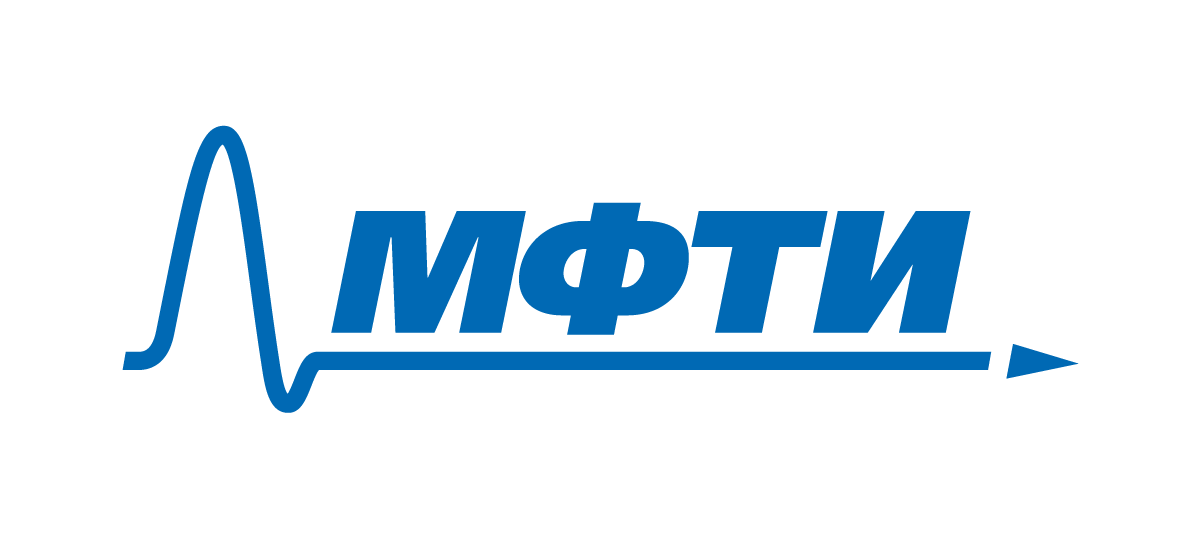 Направления обучения
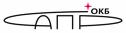 Программы по ТЗИ (согласованы с ФСТЭК России)
Профессиональная подготовка
ТЗИ ограниченного доступа, не содержащая сведения, составляющие государственную тайну (706 ак.ч.)
Информационная безопасность. Техническая защита конфиденциальной информации (470/520 ак.ч.)
Повышение квалификации
ТЗИ. Организация защиты информации от несанкционированного доступа (216 ак.ч.)
ТЗИ. Способы и средства защиты информации от несанкционированного доступа (108 ак.ч.)
ТЗИ. Сертификация средств защиты информации по требованиям безопасности информации (216 ак.ч.)
Программа повышения квалификации специалистов, работающих в области обеспечения безопасности значимых объектов КИИ (216 ак.ч.)
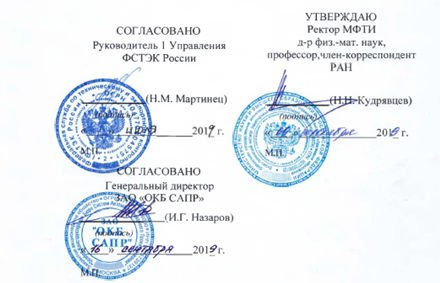 Программы по ИБ
Профессиональная переподготовка
Технологии и средства обеспечения компьютерной безопасности (программа согласована с УМО ИБ и ФСБ России) (540 ак.ч.)
Повышение квалификации
Технологии и средства защиты компьютерных систем (102 ак.ч.)
Авторские программы стажировок
Защита информации в ИСПДн, ГИС и значимых объектах КИИ (72 ак.ч.)
Защита персональных данных )16/32/72 ак.ч.)
3
Форма обучения
ОЧНО-ЗАОЧНОЕ ОБУЧЕНИЕ

Теоретические занятия 
проводятся дистанционно:
участие слушателей в вебинарах (по расписанию) 
или
просмотр слушателями записей прошедших вебинаров (в любое удобное время)

Практические занятия 
проводятся в виде коротких очных сессий в ОКБ САПР в Москве.
По согласованию возможно дистанционное участие в очных сессиях.
4
Форма обучения
Для теоретических занятий используются:

Система дистанционного обучения (СДО) – на базе Moodle
Вебинарная комната – BBB
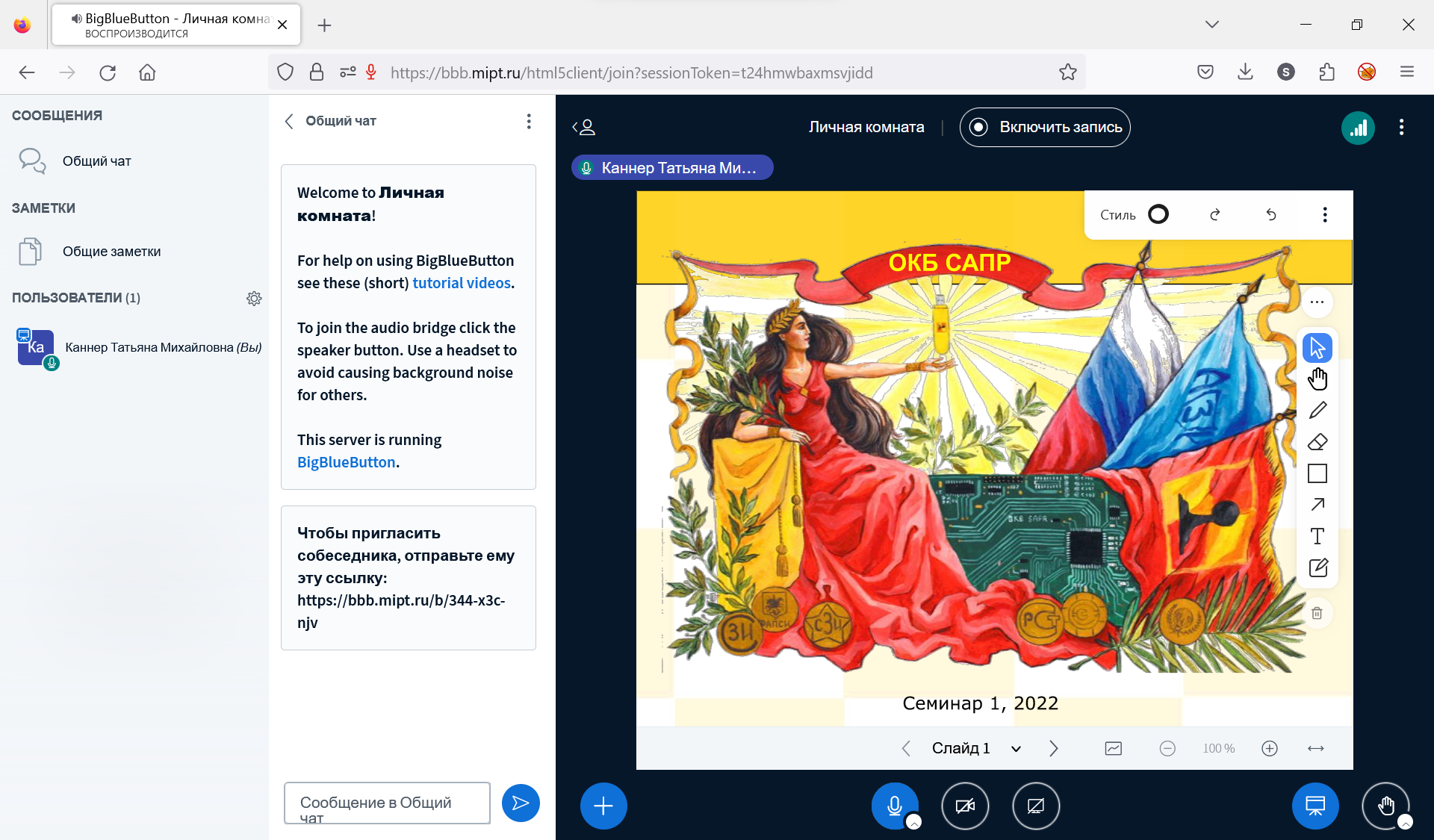 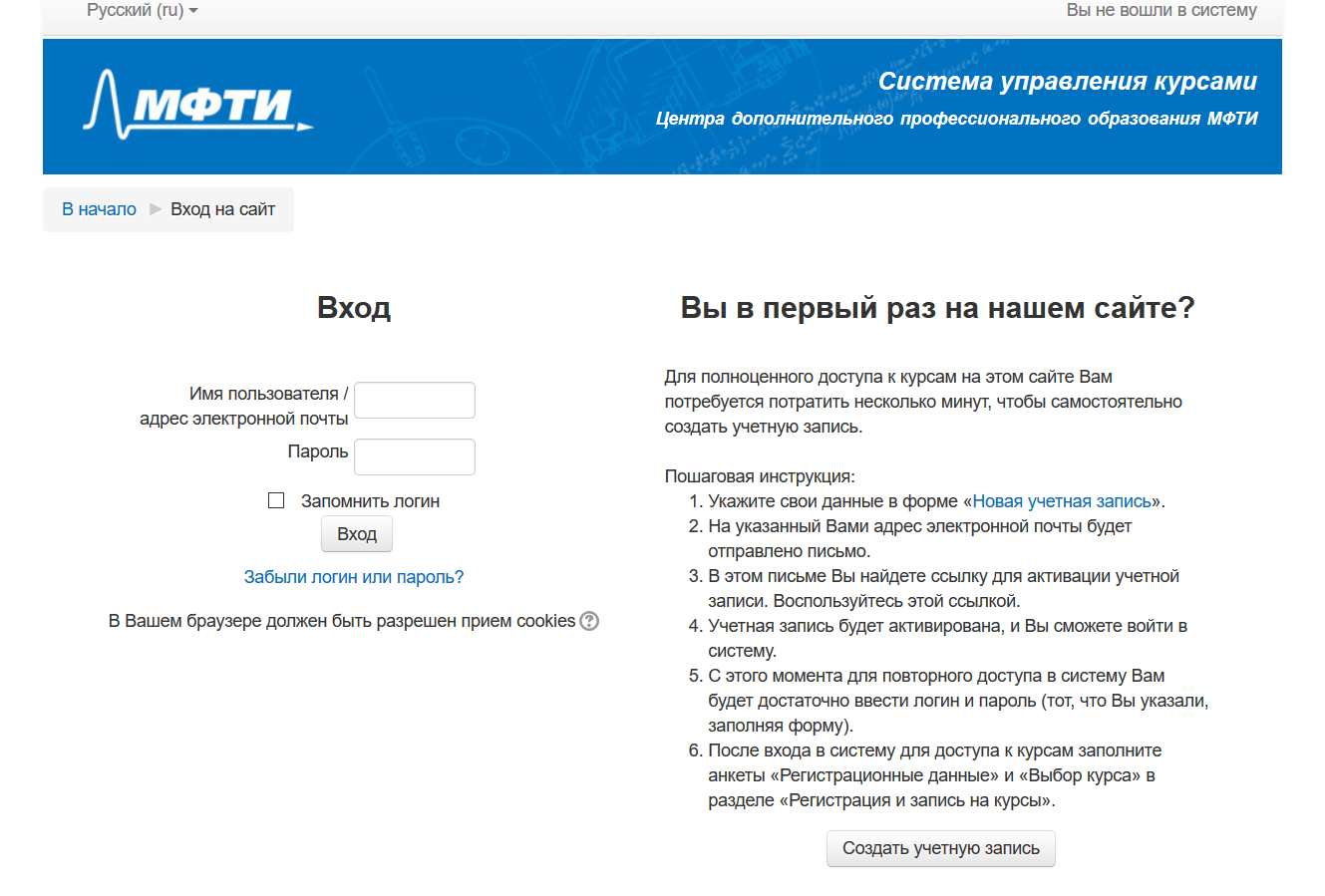 5
Практические занятия
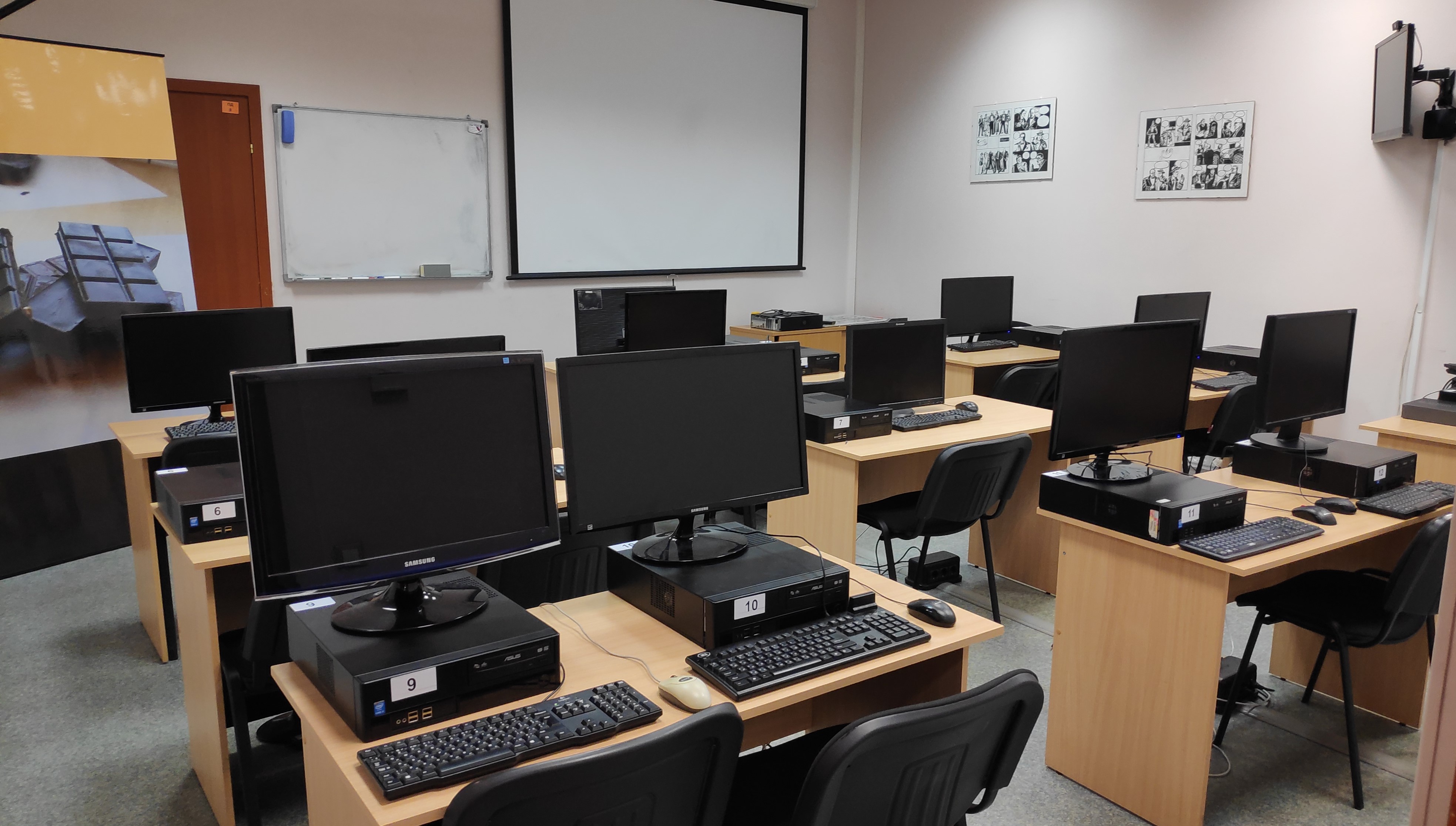 ТИПЫ ЗАНЯТИЙ
практические занятия 
лабораторные работы
ФОРМАТ ПРОВЕДЕНИЯ
Аудиторные занятия
Проводятся в рамках одной или нескольких очных сессий
ВОЗМОЖНОСТИ ВЗАИМОДЕЙСТВИЯ
преподаватель демонстрирует СЗИ
слушатели работают с СЗИ  самостоятельно
преподаватель отвечает на возникшие вопросы.
6
Практические занятия
Практику проводят ведущие специалисты ОКБ САПР с огромным стажем применения программно-аппаратных СЗИ
АРМ ПРЕПОДАВАТЕЛЯ
ПК
Проектор
ПАК производства ОКБ САПР: 
СЗИ НСД «Аккорд-АМДЗ»
ПАК СЗИ НСД «Аккорд-Win64»
СПО «Аккорд-РАУ»
СПО «Аккорд-В.»
СПО «Аккорд-KVM»
«m-TrusT» и т.д.
АРМ СЛУШАТЕЛЯ
ПК
ПАК производства ОКБ САПР: 
СЗИ НСД «Аккорд-АМДЗ» 
ПАК СЗИ НСД «Аккорд-Win64»
 «m-TrusT» и т.д.
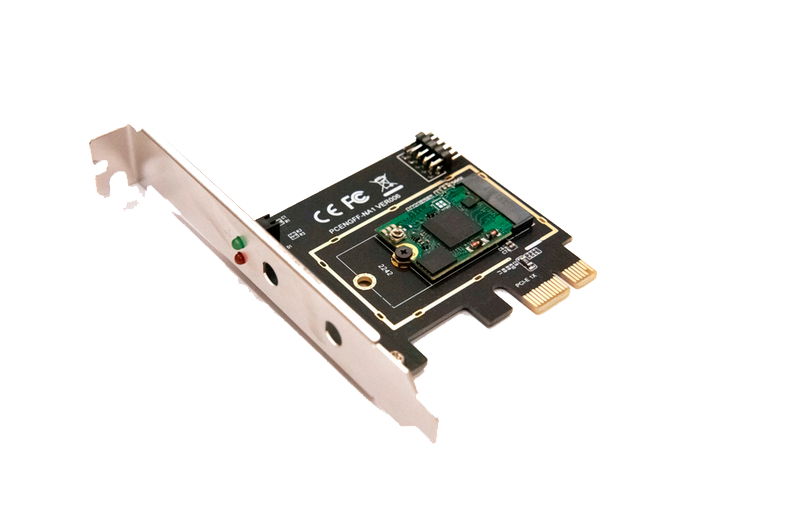 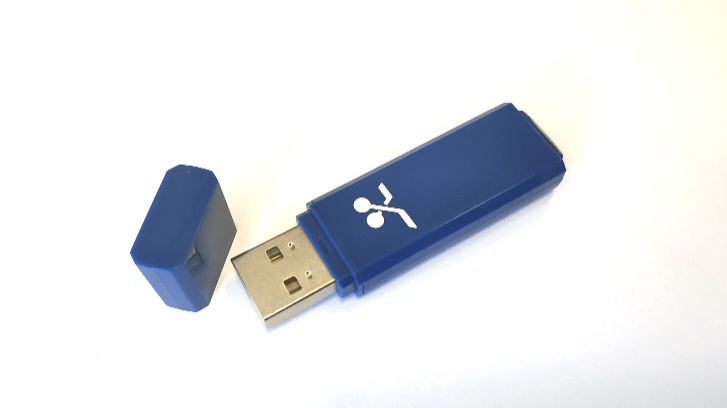 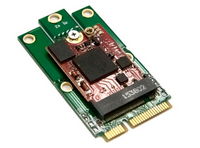 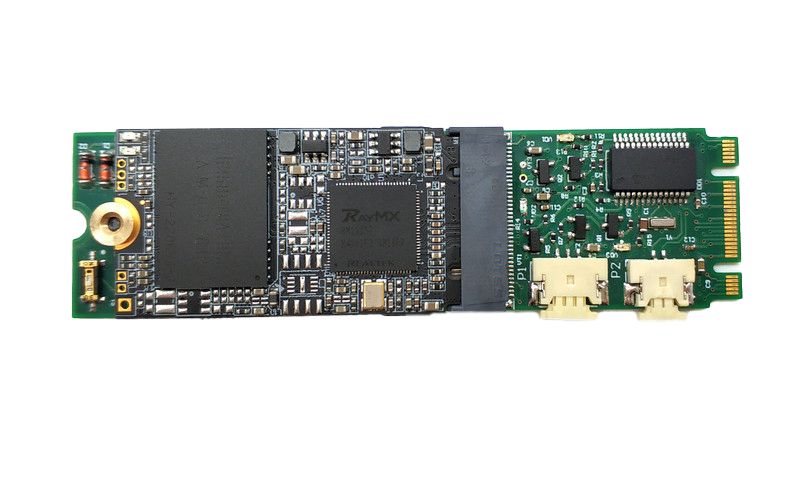 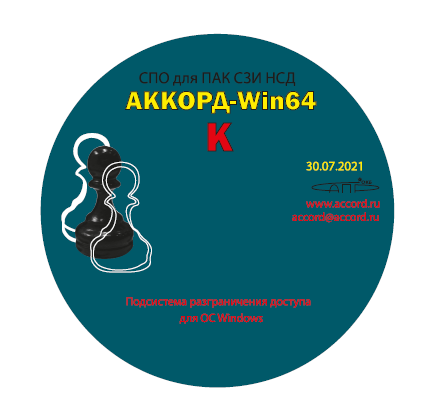 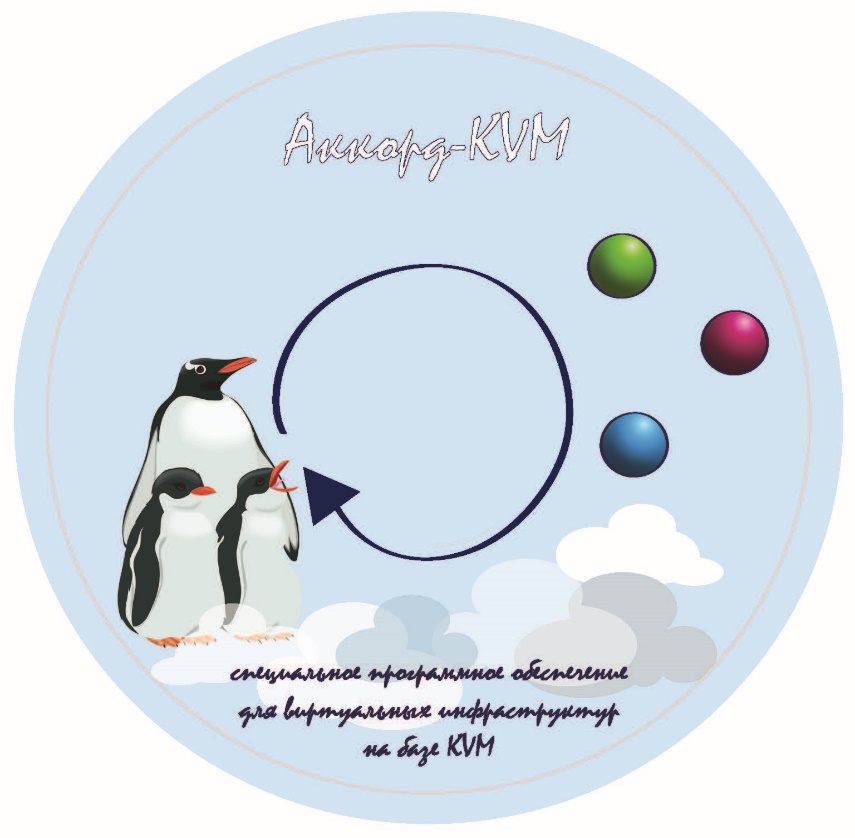 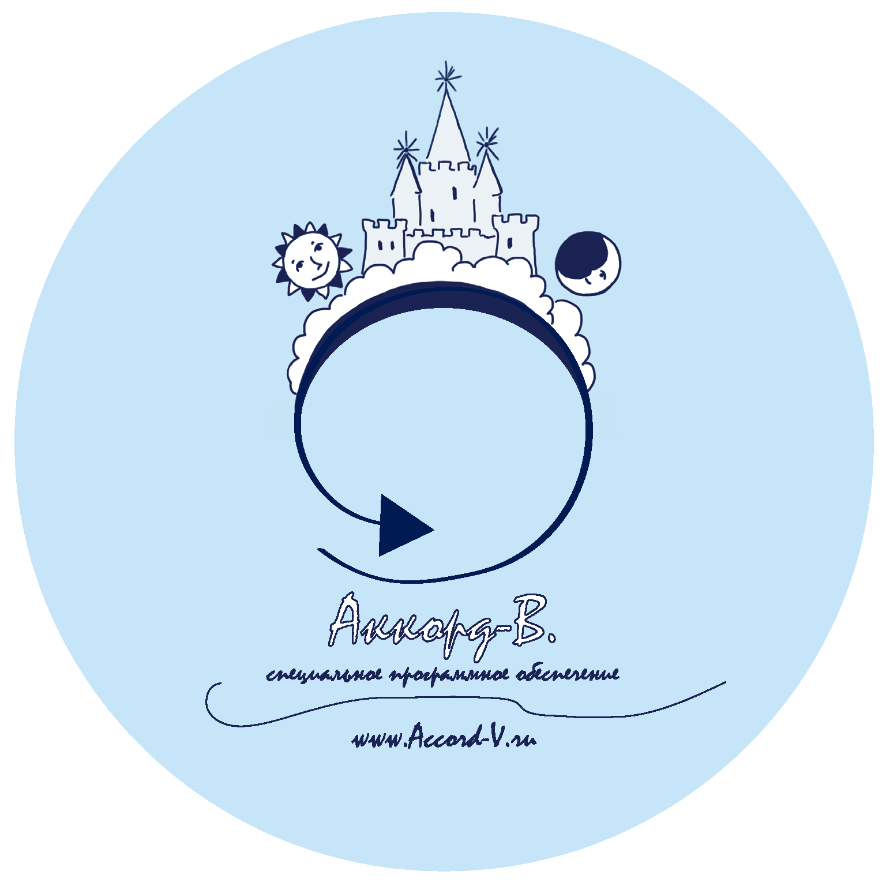 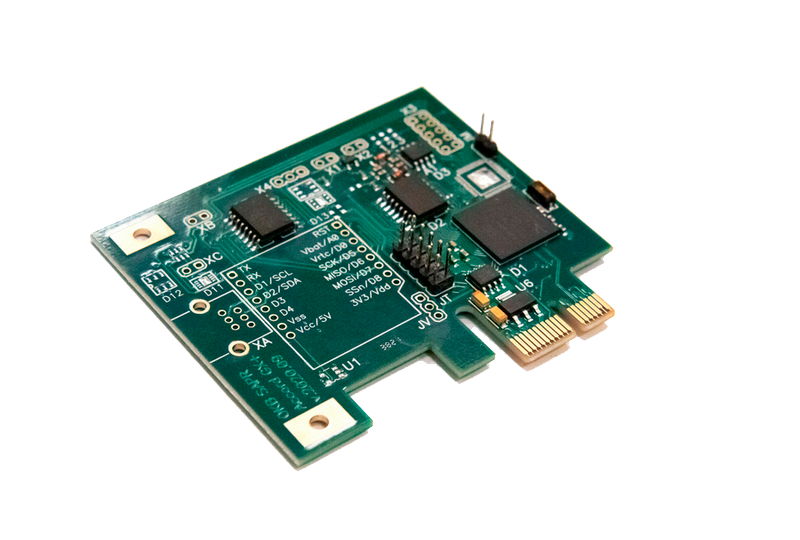 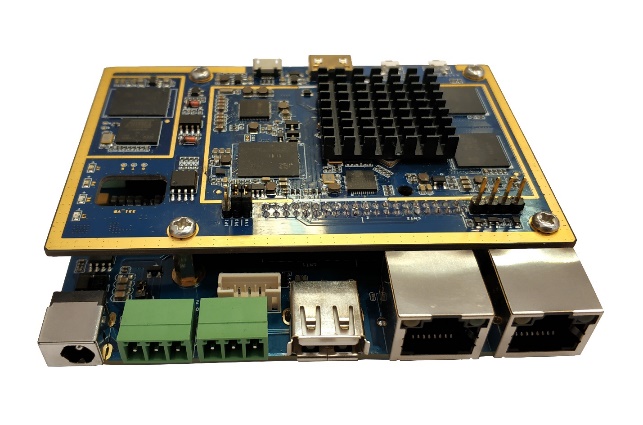 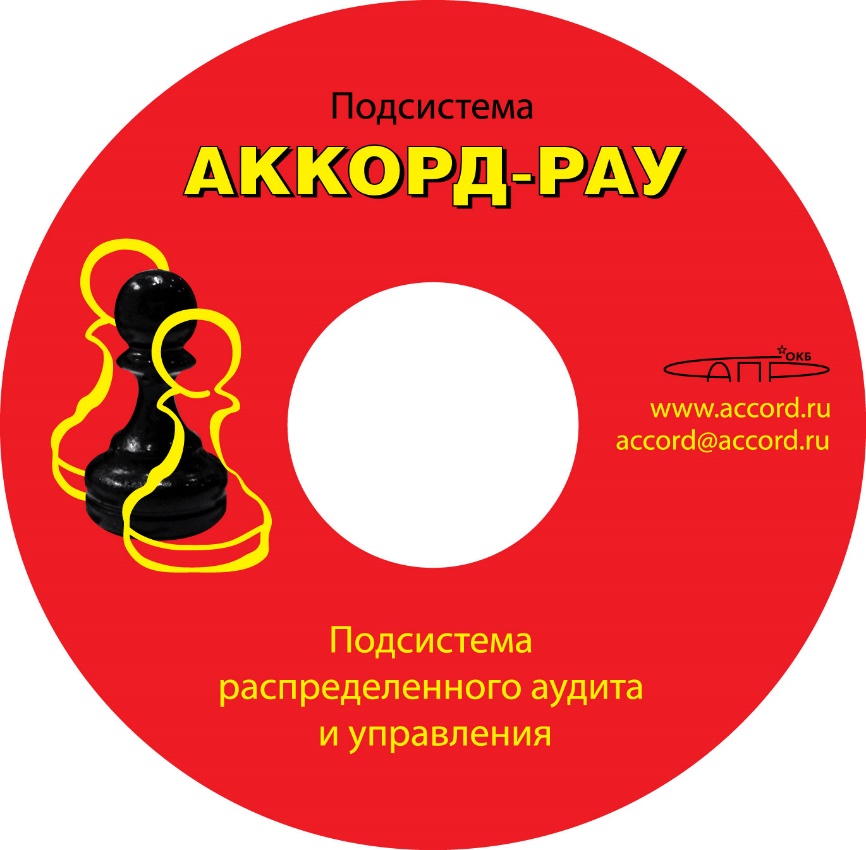 7
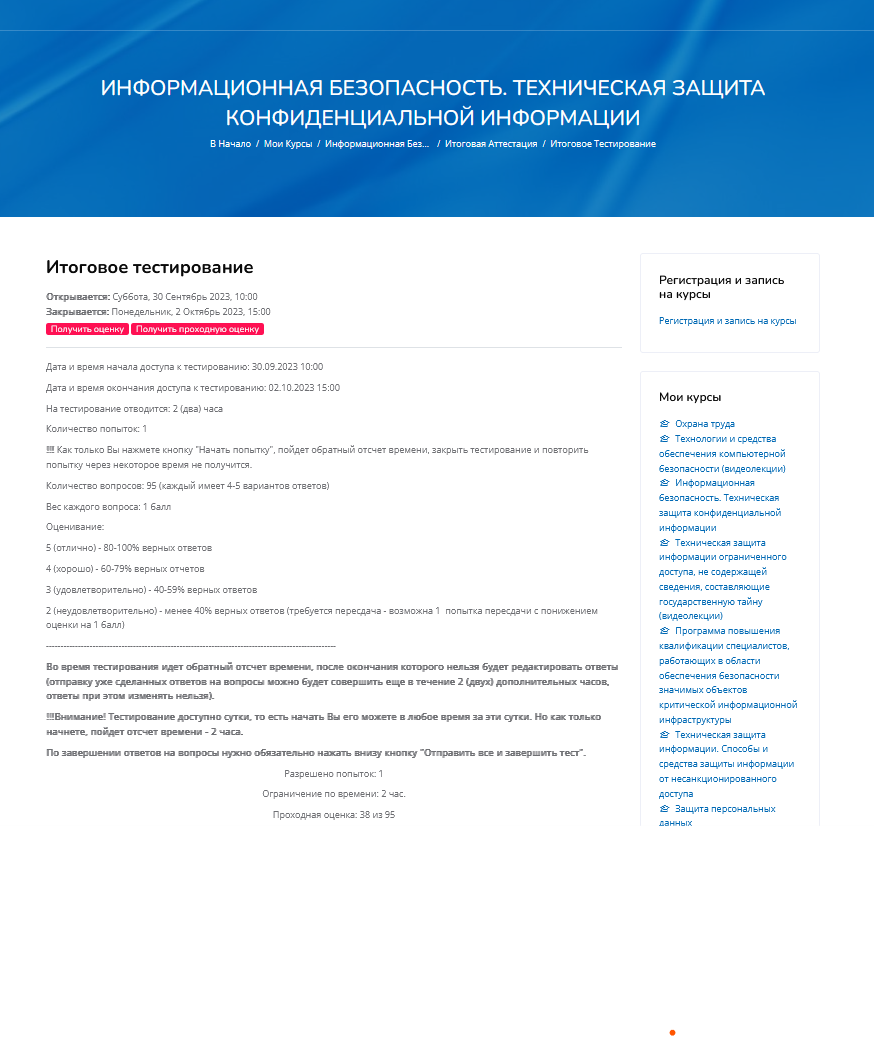 Итоговая аттестация
Проводится в одной из двух форм

экзамен в виде тестирования (итоговое тестирование)
защита квалификационной работы (для программ проф. переподготовки от 540 ак.ч.)
8
Итоговая аттестация
ИТОГОВОЕ ТЕСТИРОВАНИЕ
слушатель в назначенное время получает доступ к тесту в СДО (на х часов) и проходит тест
СДО автоматически подсчитывает правильные и неправильные ответы, выдает оценку
СДО показывает слушателю неверные ответы и правильный вариант
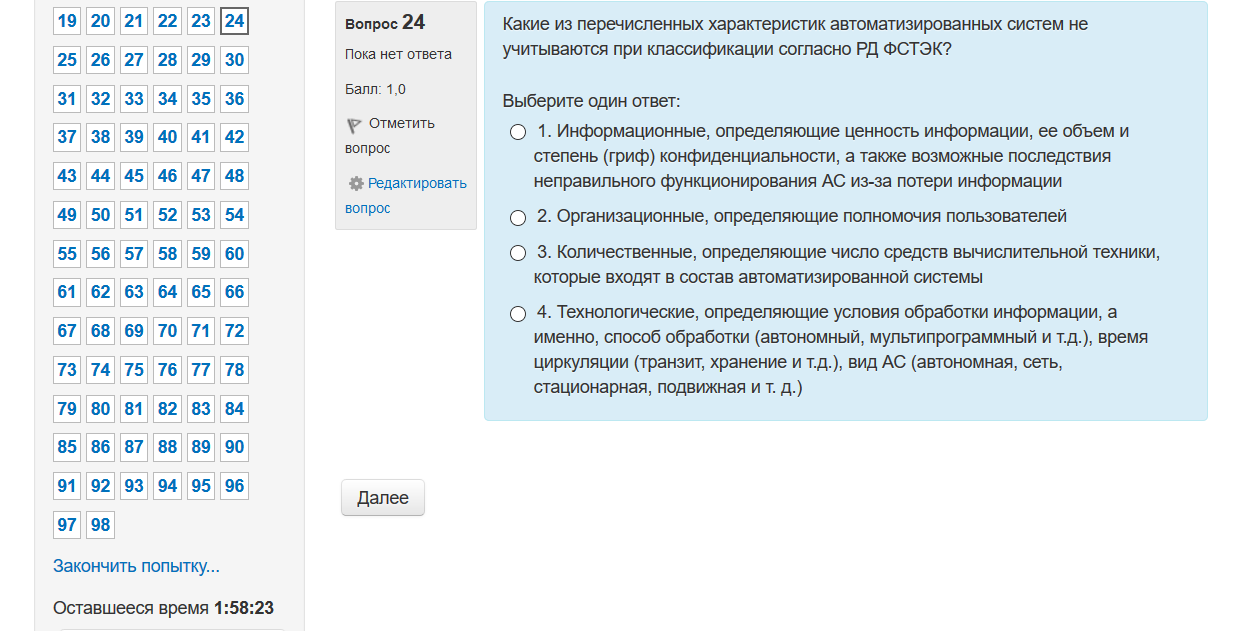 9
Удостоверения и дипломы
УСПЕШНОЕ ЗАВЕРШЕНИЕ АТТЕСТАЦИИ СОПРОВОЖДАЕТСЯ ПОЛУЧЕНИЕМ ДОКУМЕНТА
при повышении квалификации слушатели получают удостоверение МФТИ о повышении квалификации установленного образца.
при профессиональной переподготовке слушатели получают диплом МФТИ о переподготовке установленного образца.
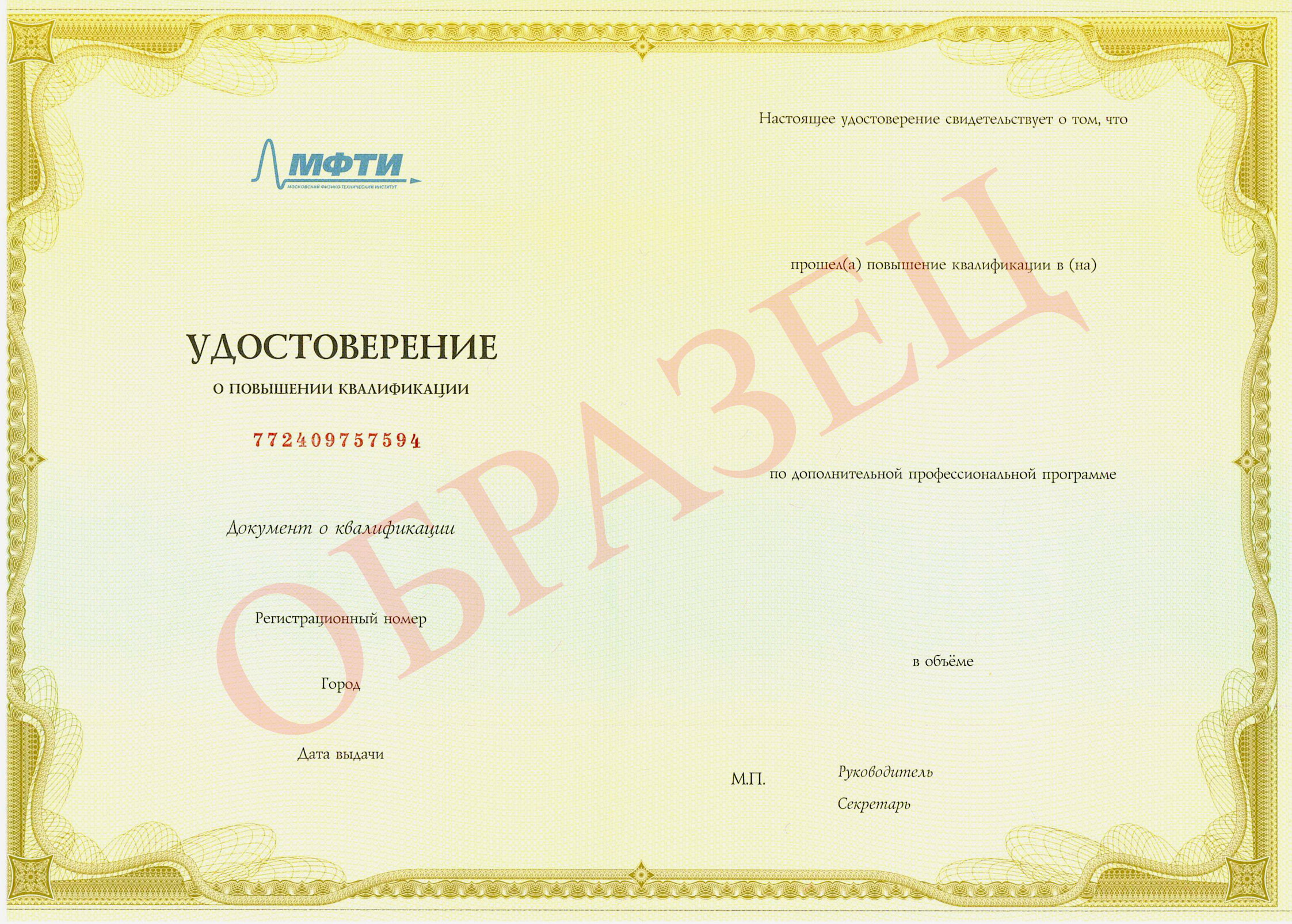 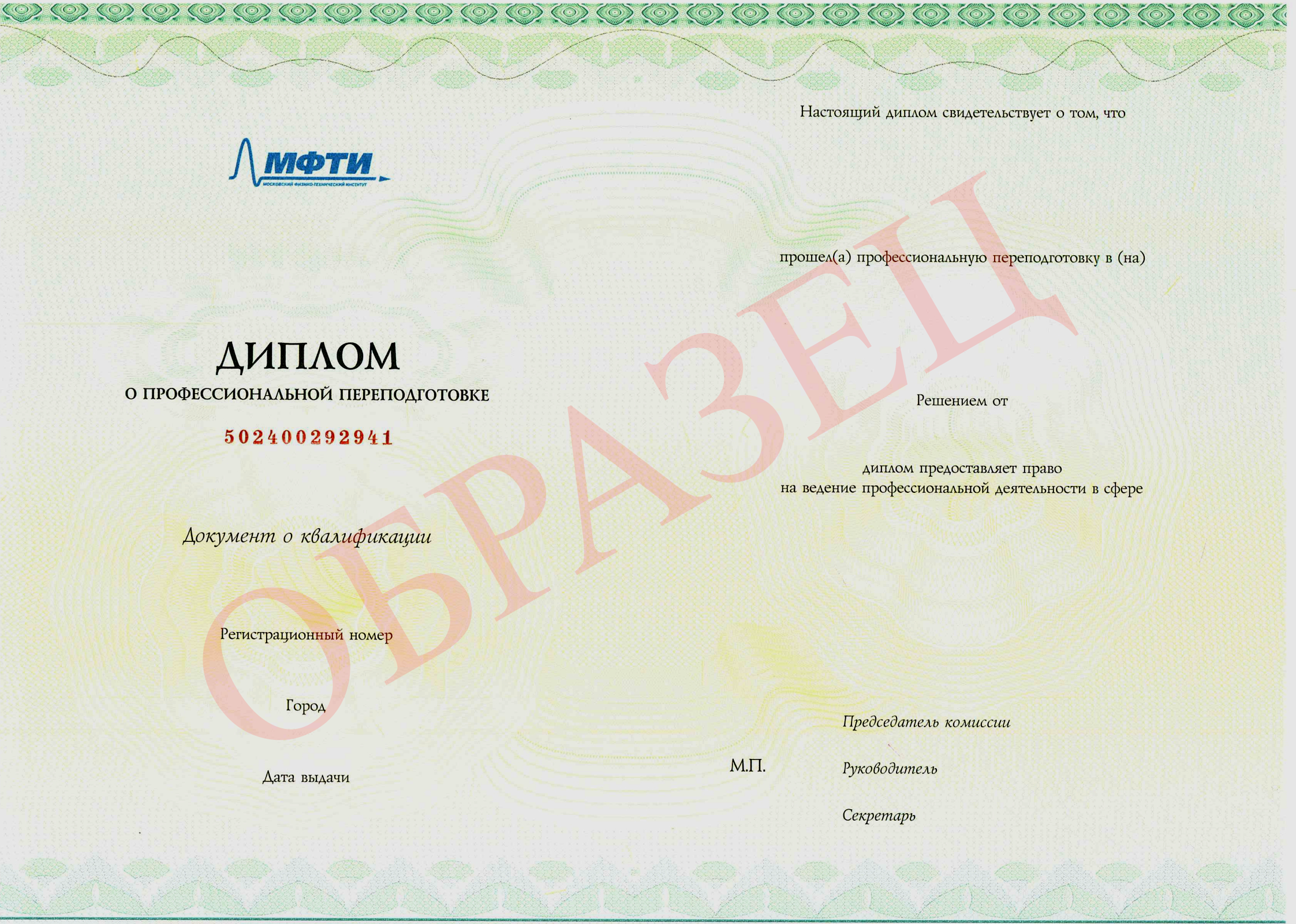 10
Контакты
На все вопросы охотно ответит 
КАННЕР ТАТЬЯНА МИХАЙЛОВНА
Руководитель учебного центра ОКБ САПР
Тел. +7 (926) 235 14 67
E-mail: tatianash@okbsapr.ru
Адрес: https://www.okbsapr.ru  https://mipt.ru/pusk/programs/software/index.php?SECTION_ID=8192 
(совместные с ОКБ САПР программы по ИБ  на сайте МФТИ)
Адрес: г. Москва, 2-ой Кожевнический пер., д.12
11
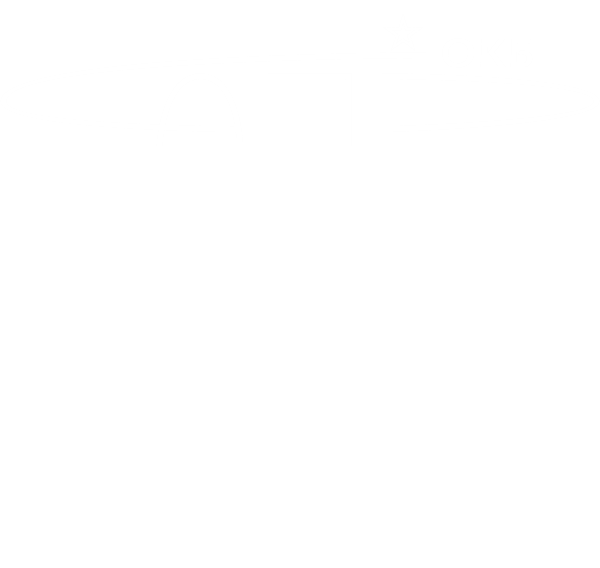 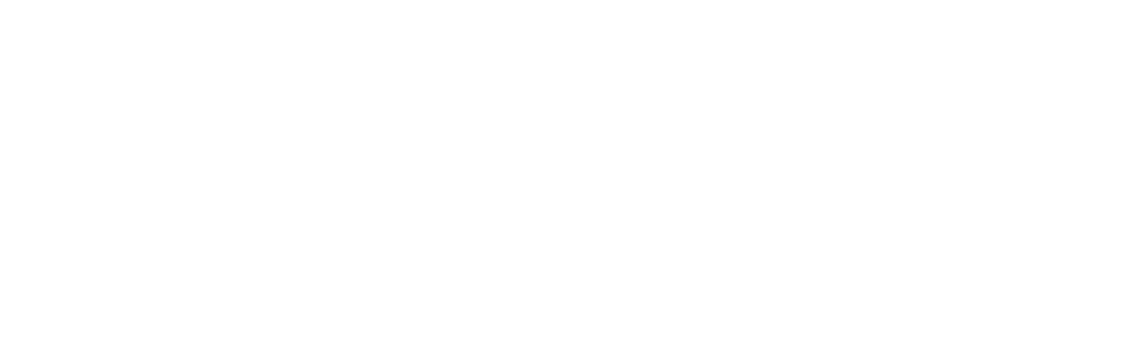 Приглашаем к сотрудничеству!